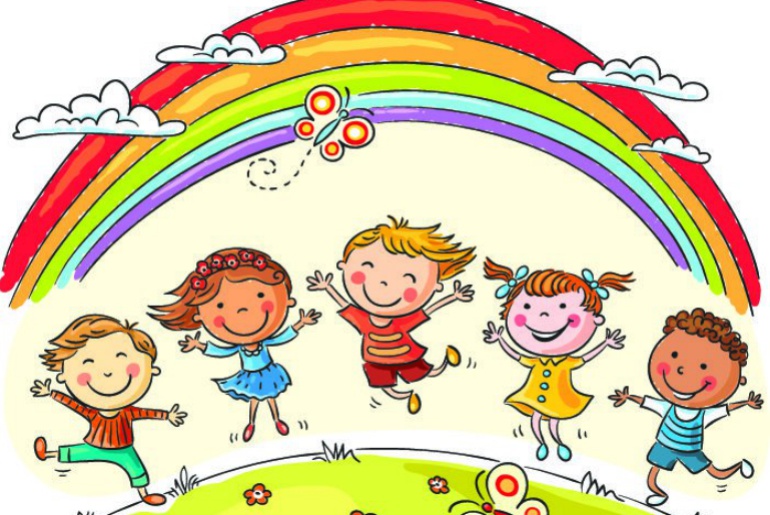 Carpetas de evidencias de los alumnos del Jardín de Niños“María Guadalupe Valdés de Salinas”
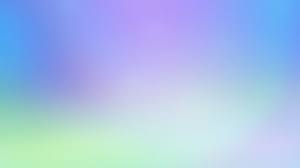 Alumna: Laila Torres García Fecha en que se aplicaron las actividades: Semana del 14 al 18 de junio del 2021
Aprendizajes esperados:
Escribe su nombre con diversos propósitos e identifica el de algunos compañeros

Identifica algunas relaciones de equivalencia entre monedas de $1, $2, $5 y $10 en situaciones reales o ficticias de compra y venta

Reconoce y expresa características personales: su nombre, cómo es físicamente, qué le gusta, qué no le gusta, qué se le facilita y qué se le dificulta

Describe y explica las características comunes que identifica entre seres vivos y elementos que observa en la naturaleza
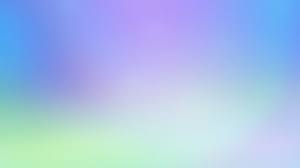 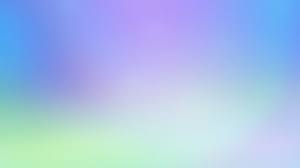 Alumno: José Manuel Méndez Calte Fecha en que se aplicaron las actividades: Semana del 14 al 18 de junio del 2021
Aprendizajes esperados:
Escribe su nombre con diversos propósitos e identifica el de algunos compañeros

Identifica algunas relaciones de equivalencia entre monedas de $1, $2, $5 y $10 en situaciones reales o ficticias de compra y venta

Reconoce y expresa características personales: su nombre, cómo es físicamente, qué le gusta, qué no le gusta, qué se le facilita y qué se le dificulta

Describe y explica las características comunes que identifica entre seres vivos y elementos que observa en la naturaleza
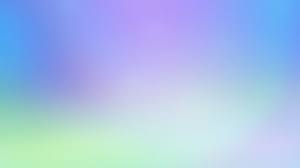 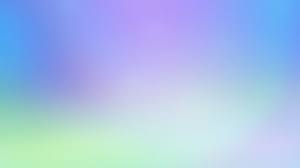 Alumno: Ian Uriel López VegaFecha en que se aplicaron las actividades: Semana del 14 al 18 de junio del 2021
Aprendizajes esperados:
Escribe su nombre con diversos propósitos e identifica el de algunos compañeros

Identifica algunas relaciones de equivalencia entre monedas de $1, $2, $5 y $10 en situaciones reales o ficticias de compra y venta

Reconoce y expresa características personales: su nombre, cómo es físicamente, qué le gusta, qué no le gusta, qué se le facilita y qué se le dificulta

Describe y explica las características comunes que identifica entre seres vivos y elementos que observa en la naturaleza
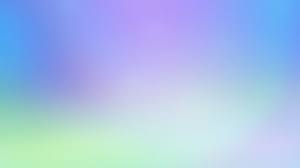 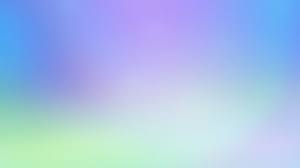